Eletrorresistividade
AGG 116 – Introdução à Geofísica II
Aula 2 – Aplicações ER
Geologia – mac-ços rochosos
Hidrogeologia (fraturas, zona saturada, cunha salina)
Engenharia (geotecnia, escorregamentos)
Arqueologia (construções, covas)
Meio Ambiente (áreas de disposição de resíduos)
Mineração
Basalto
Objetivo: determinar novas zonas de basalto em uma área de mineração
Aquisição: AGI SuperSting R8/IP (84 eletrodos) 
Arranjo: dipolo-gradiente (5 e 10 m de espaçamento)
Software: EarthImager 2D 

Perfilagem: basalto alterado entre 28 e 32 m. z > 32m – basalto não alterado
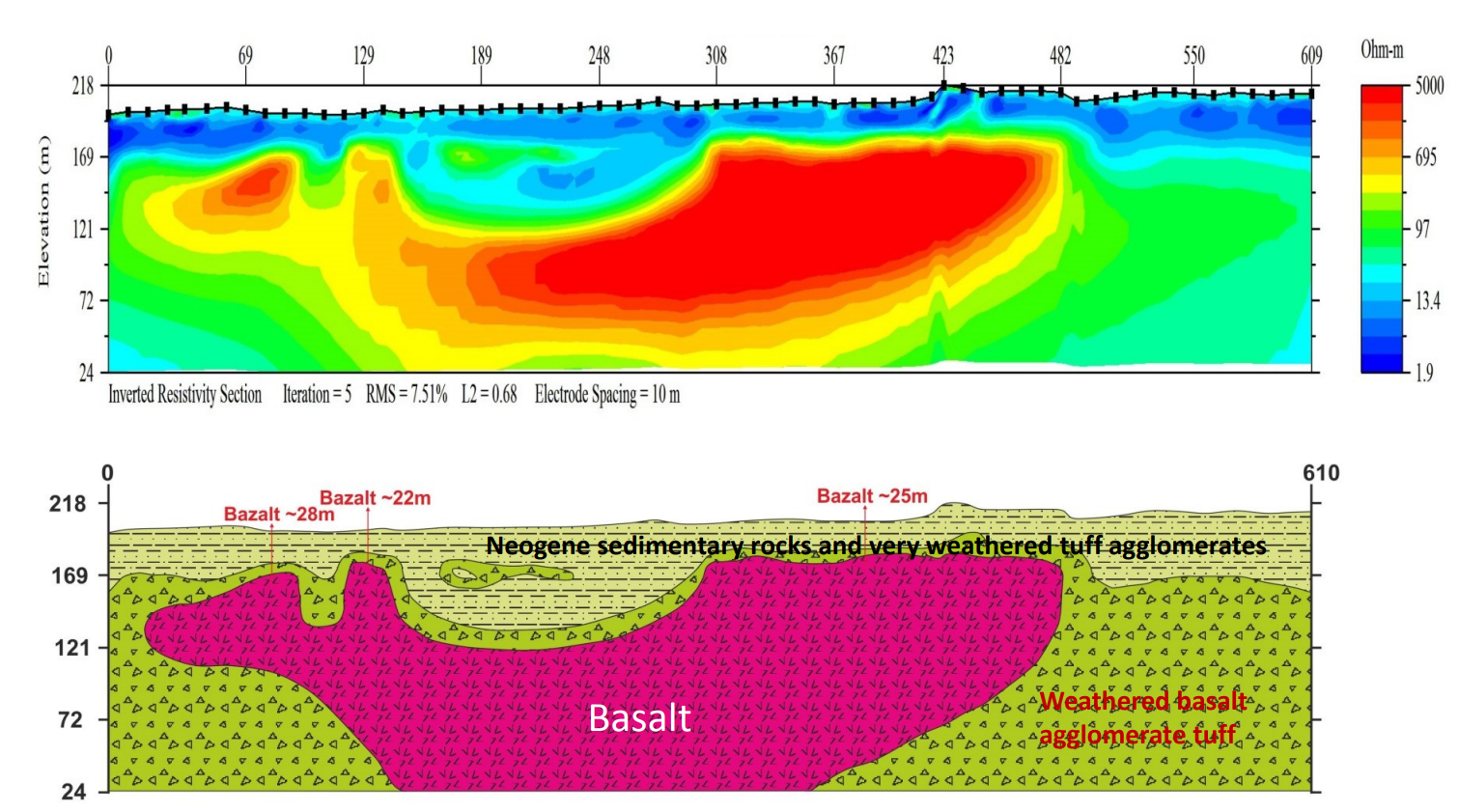 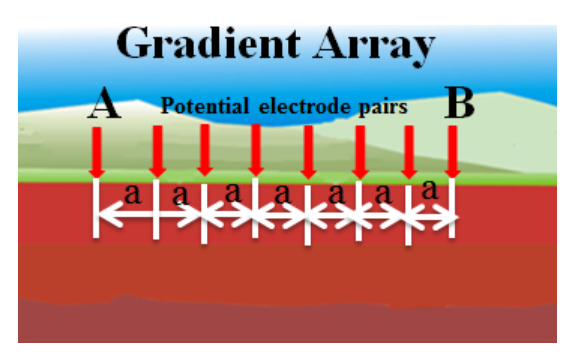 https://www.agiusa.com/using-resistivity-for-basalt-site-characterization
Basalto
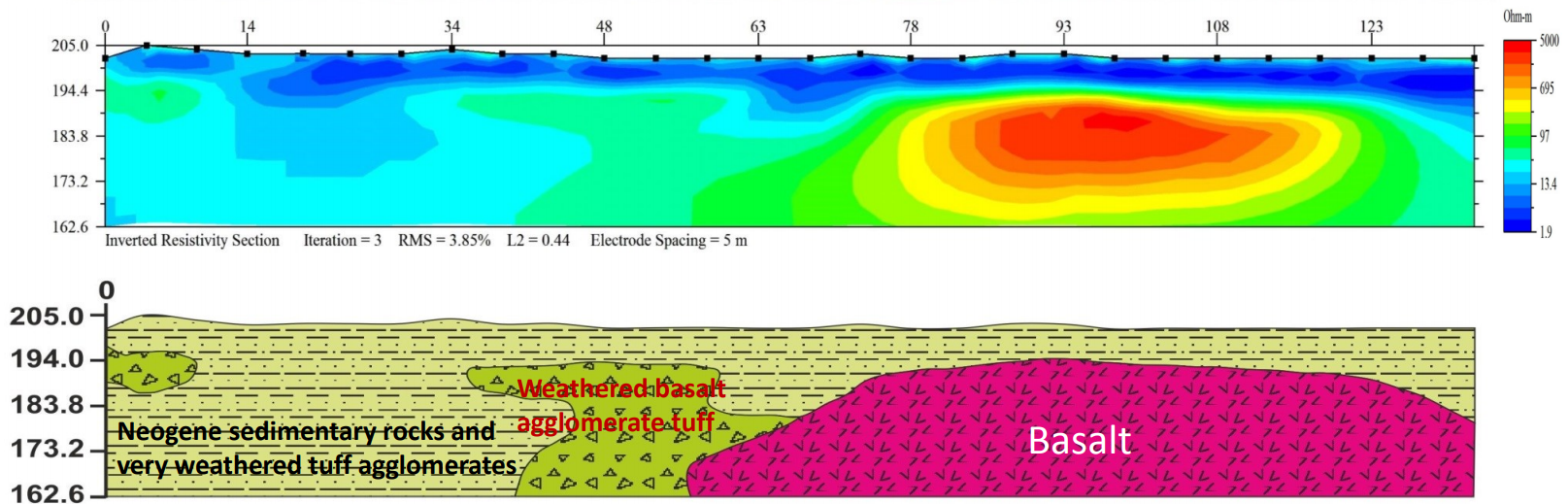 https://www.agiusa.com/using-resistivity-for-basalt-site-characterization
Dike mineração
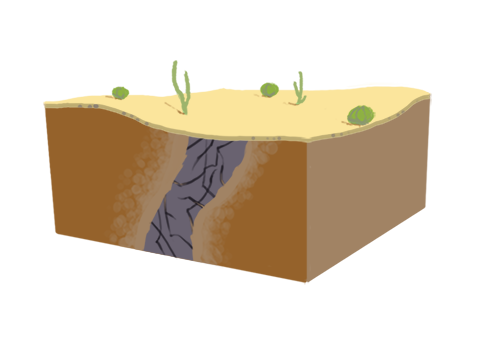 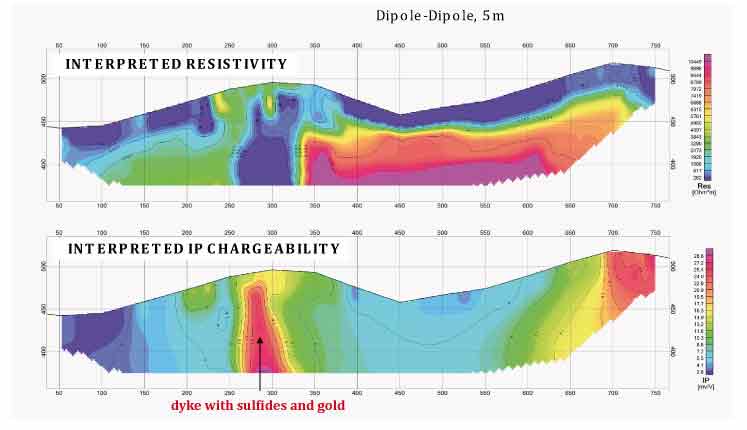 http://www.iris-instruments.com/mineral-exploitation.html#detect-dike
Prospecção de água subterrânea
Localização de fraturas
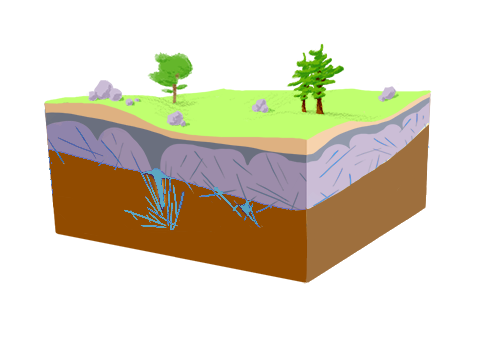 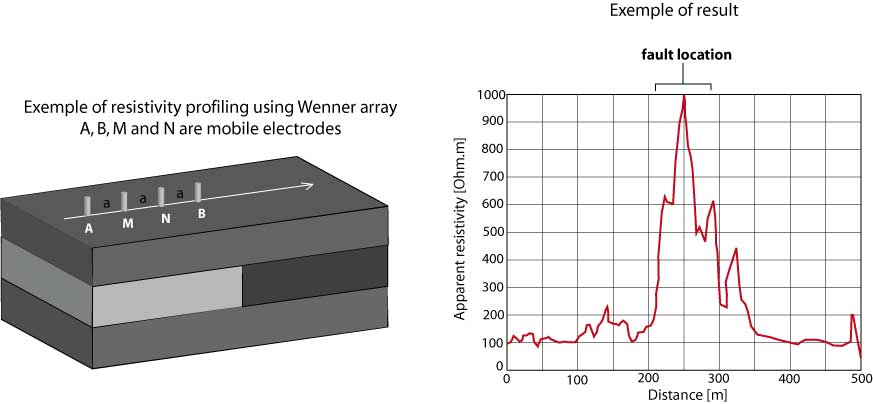 http://www.iris-instruments.com/water-resources.html#locate-fault-dike
Localização de fraturas
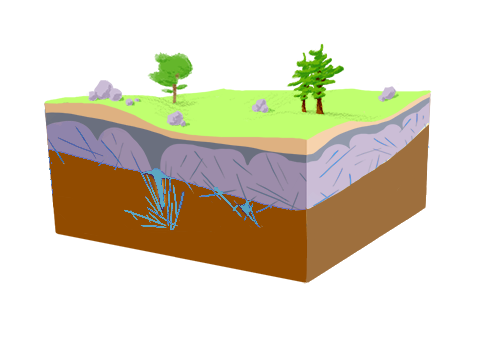 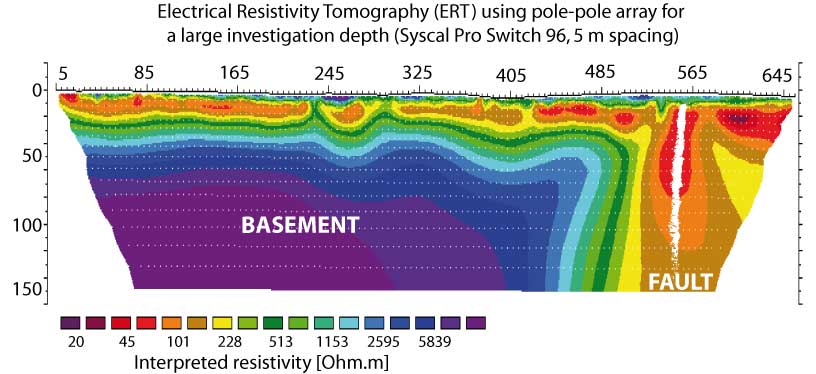 http://www.iris-instruments.com/water-resources.html#locate-fault-dike
Detecção do nível d’água
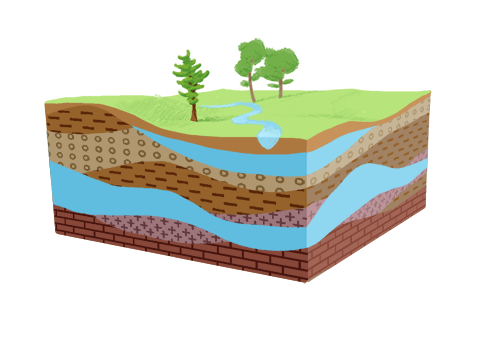 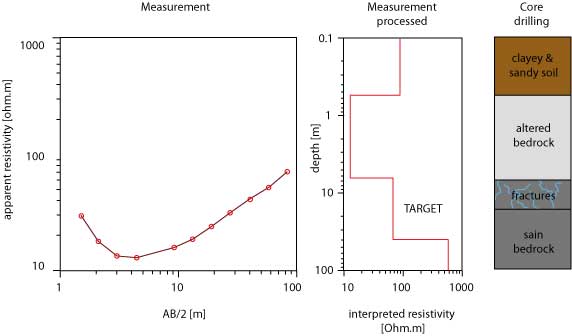 http://www.iris-instruments.com/water-resources.html#water-table-detection
Detecção do nível d’água
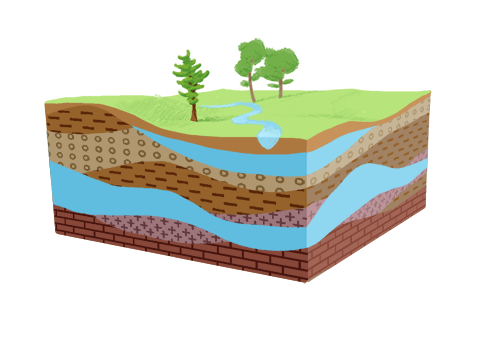 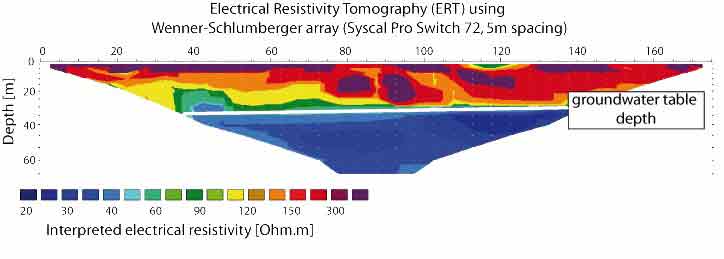 http://www.iris-instruments.com/water-resources.html#water-table-detection
Cunha salina
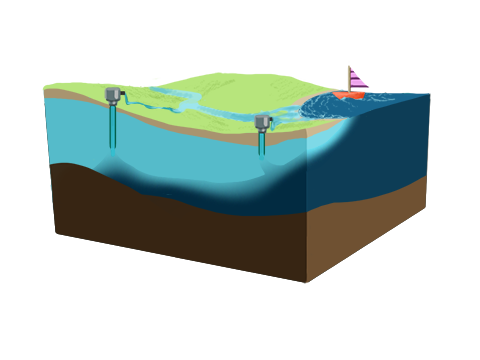 Poço
Água doce
Mar
Água salgada
http://www.iris-instruments.com/water-resources.html#salt-water-wedge
Cunha salina
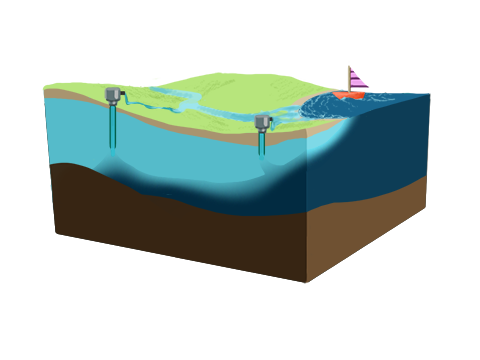 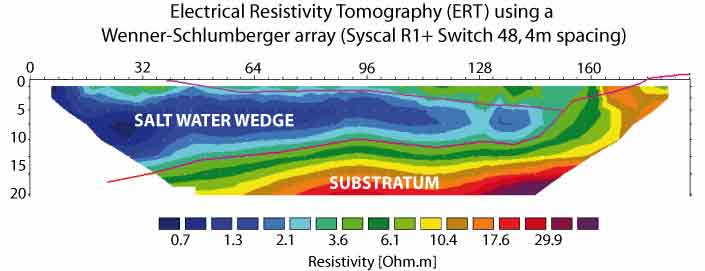 http://www.iris-instruments.com/water-resources.html#salt-water-wedge
Engenharia
Geotecnia
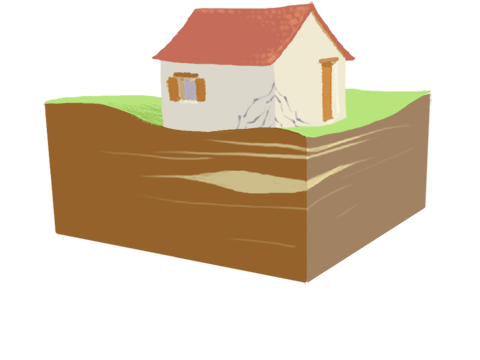 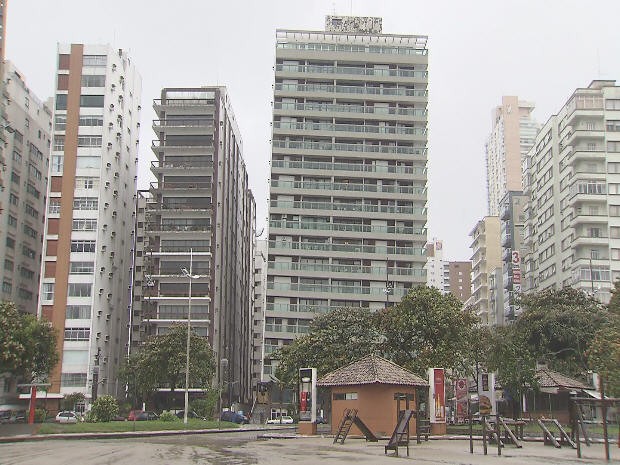 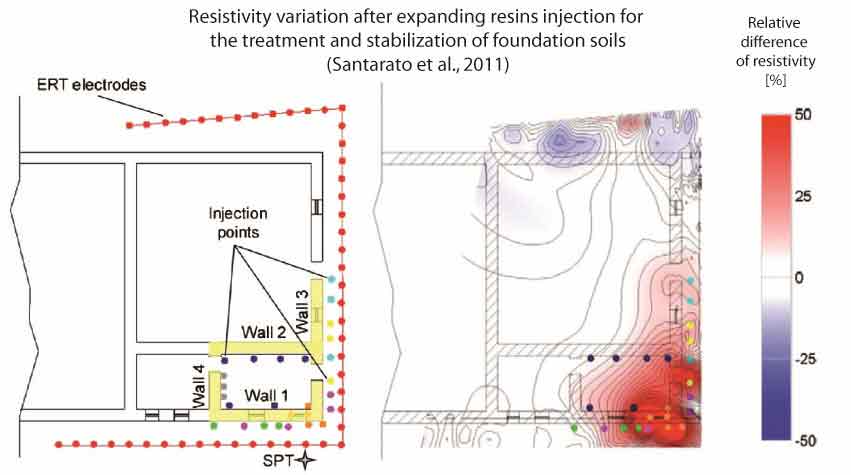 http://www.iris-instruments.com/natural-hazard.html#geotechnic
Movimentos de massa
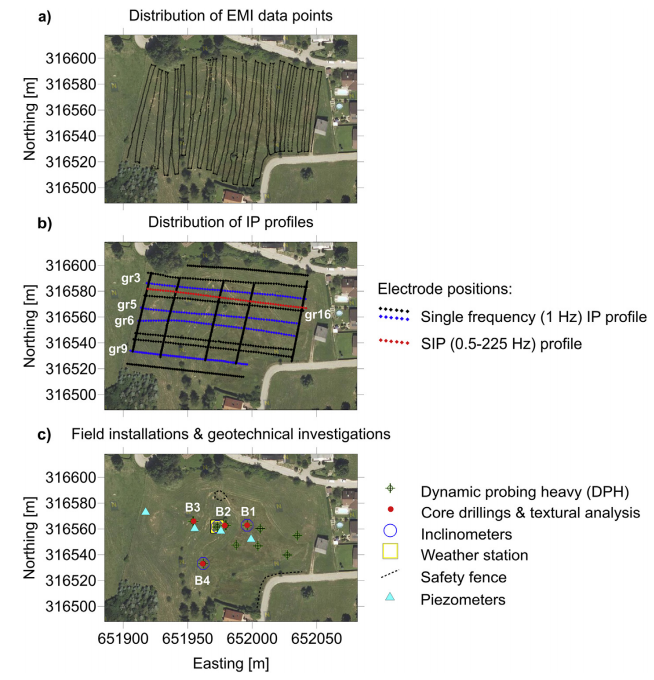 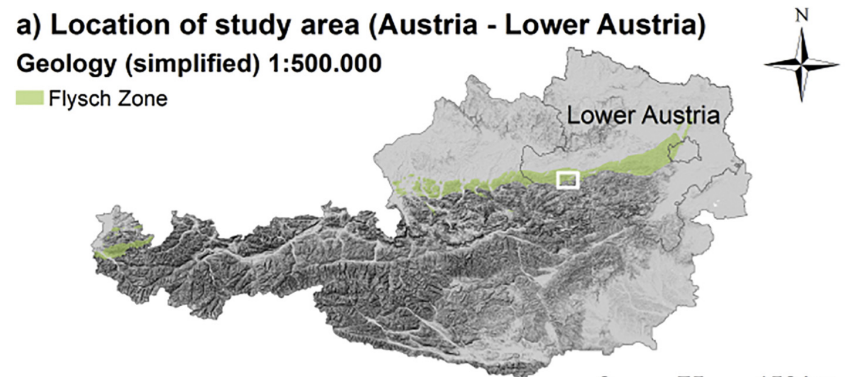 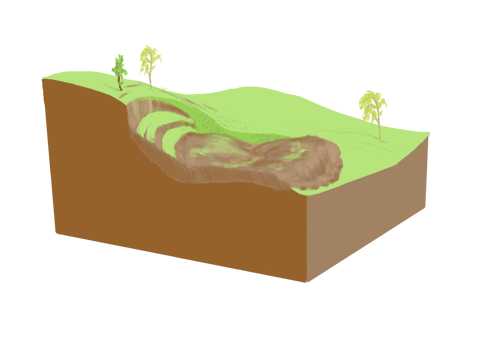 Gallist et al. (2018)
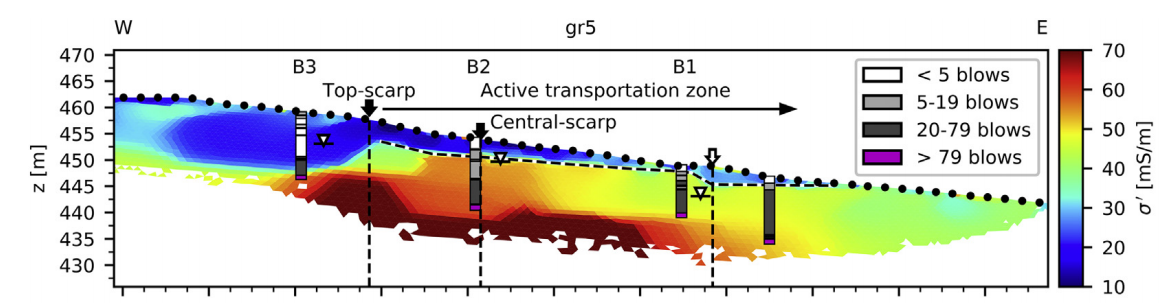 blow counts needed to insert the probe for a 10 cm increment.
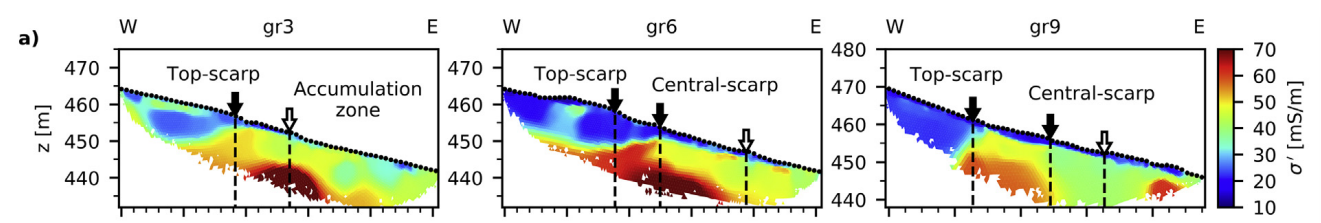 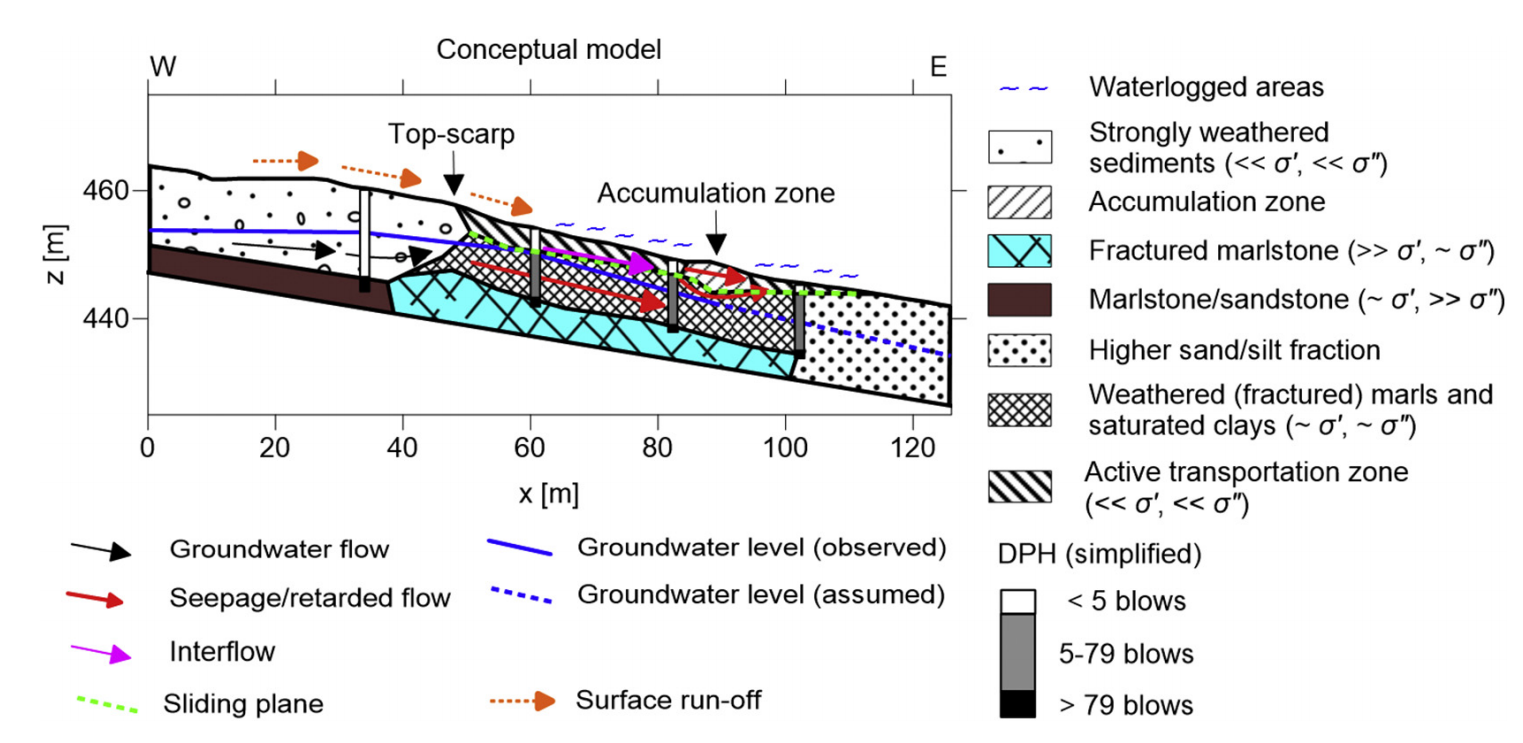 Barragens
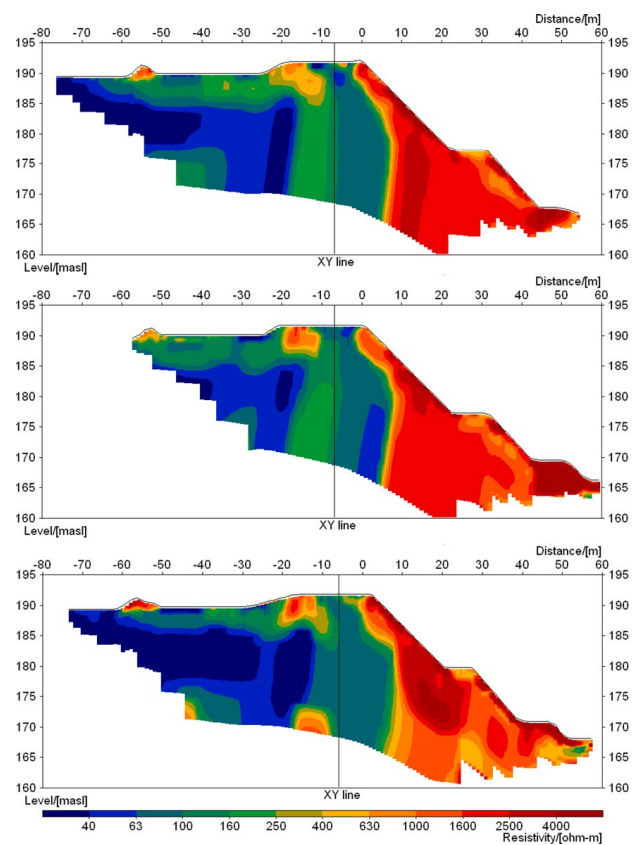 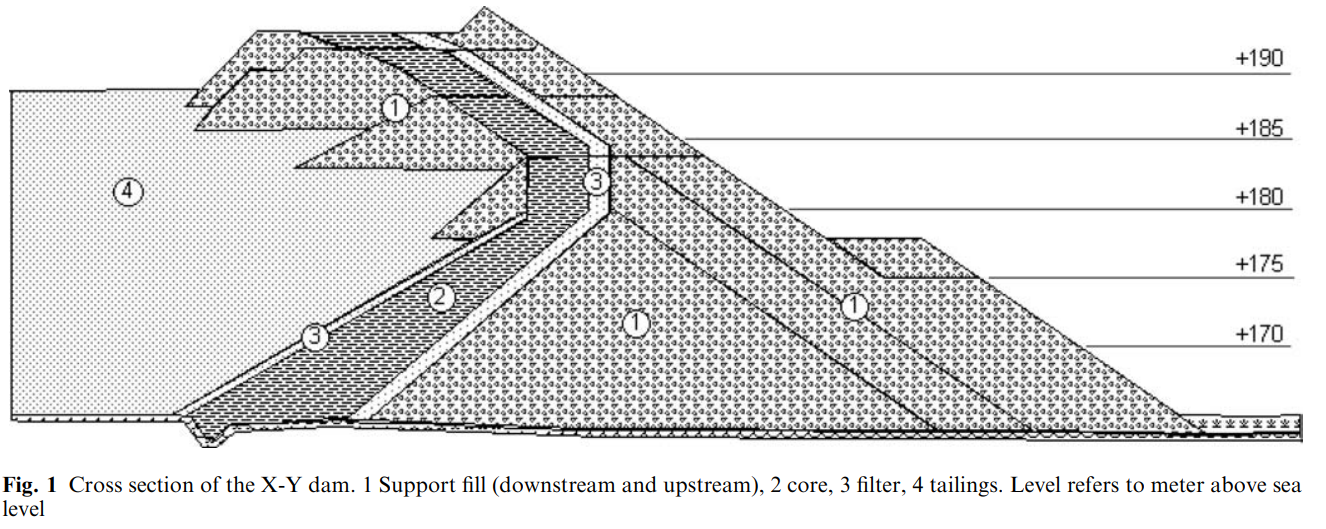 Sjödahl et al. (2005)
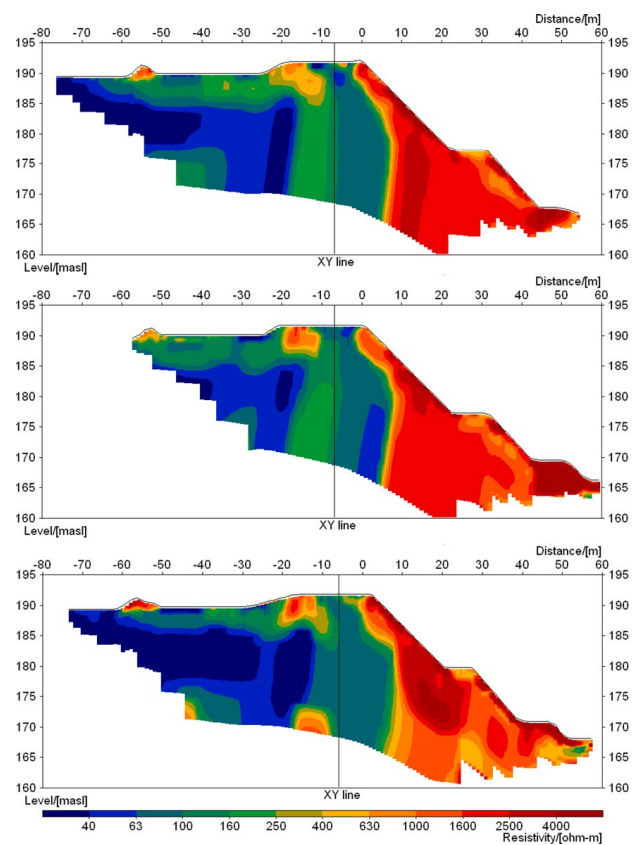 Cavidades
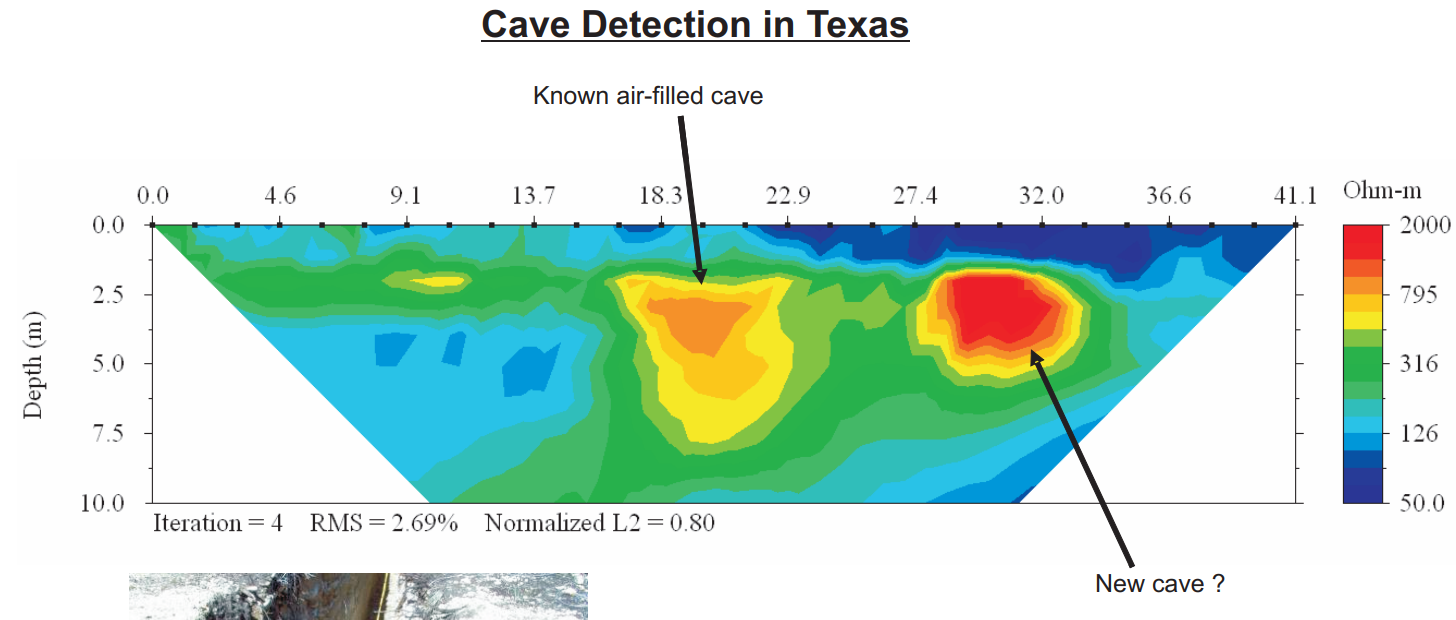 Cavidades
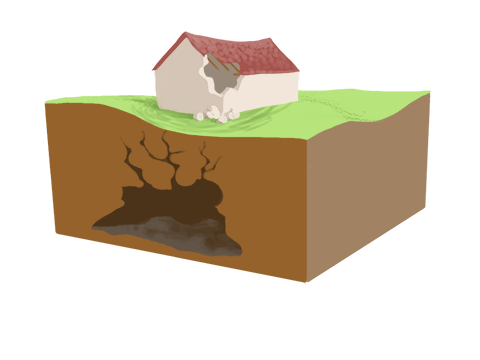 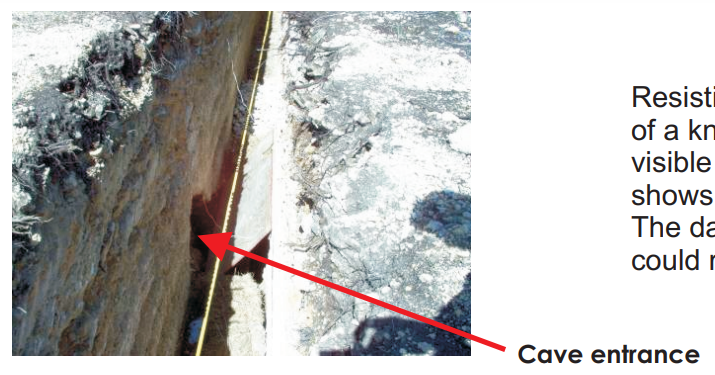 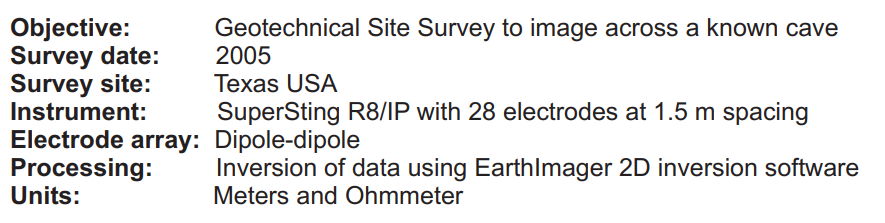 http://www.alphageofisica.com.br/agiusa/prospectos/Geotech_CaveDetectionTX_br.pdf
Arqueologia
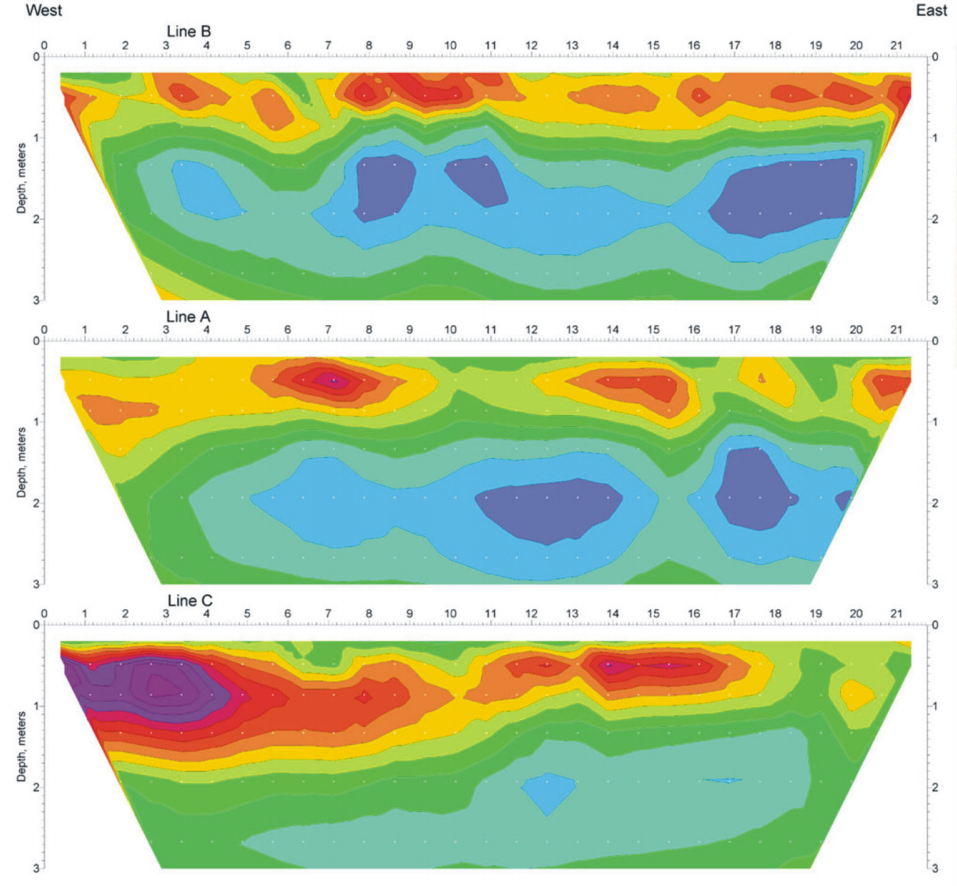 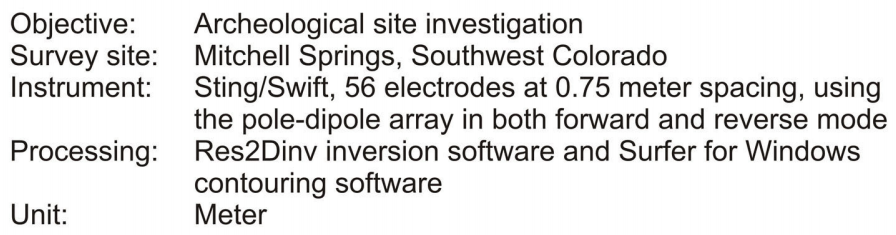 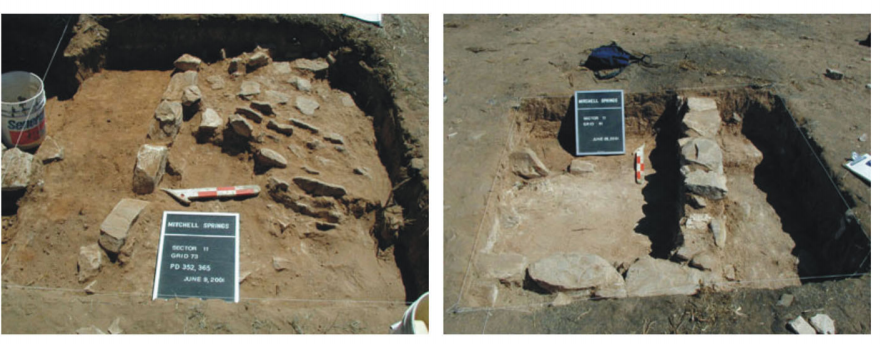 http://www.alphageofisica.com.br/agiusa/prospectos/Archeological.pdf
Meio ambiente
Áreas de disposição de resíduos
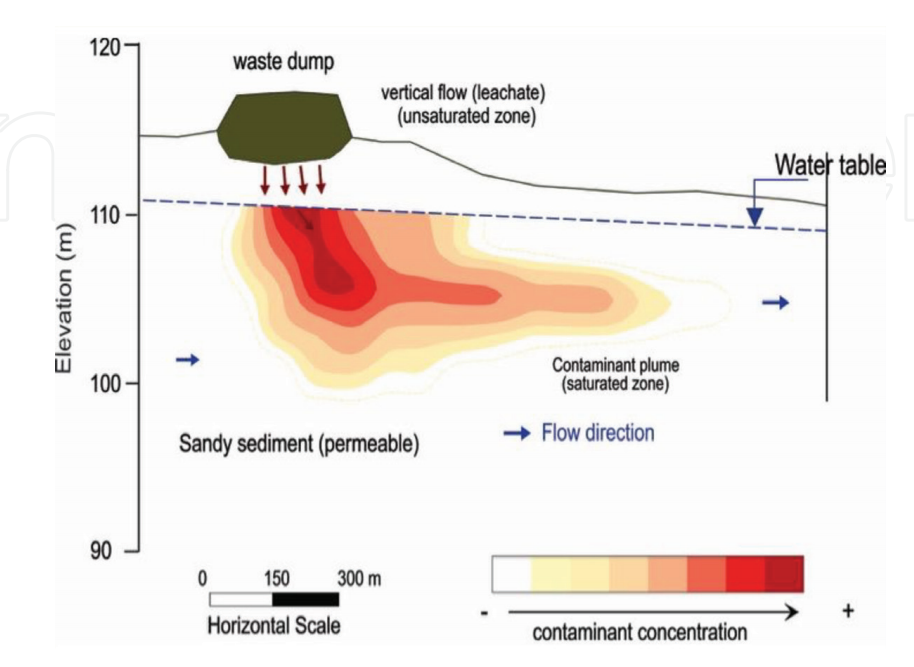 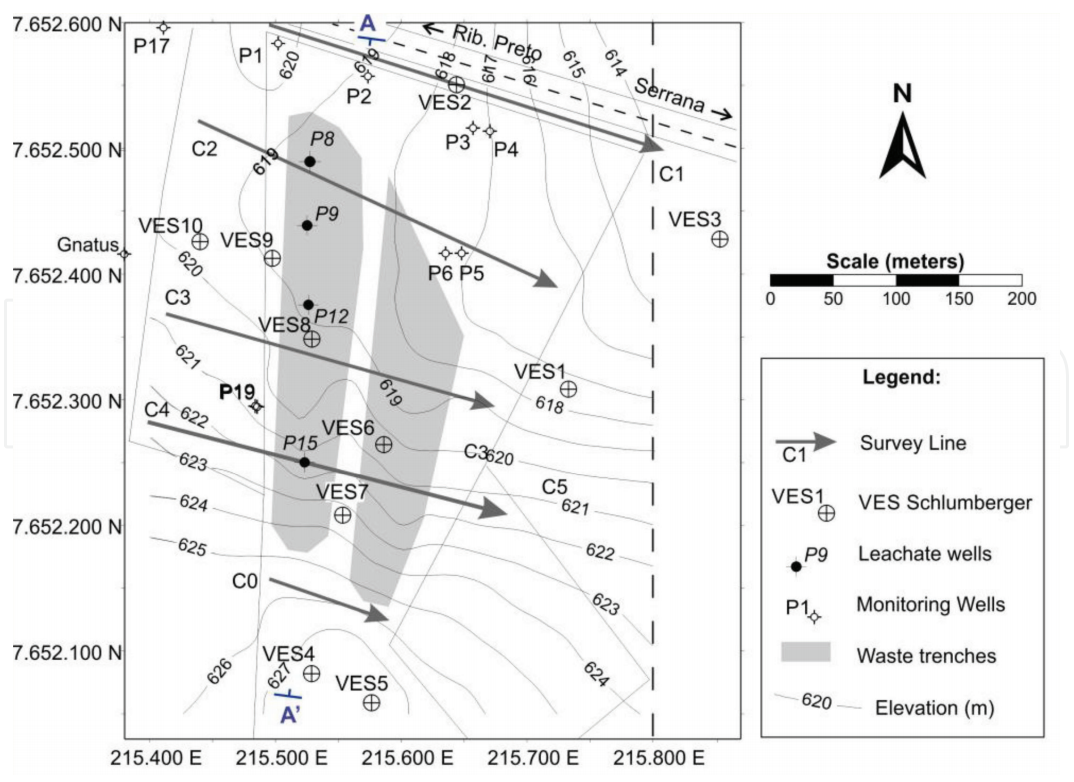 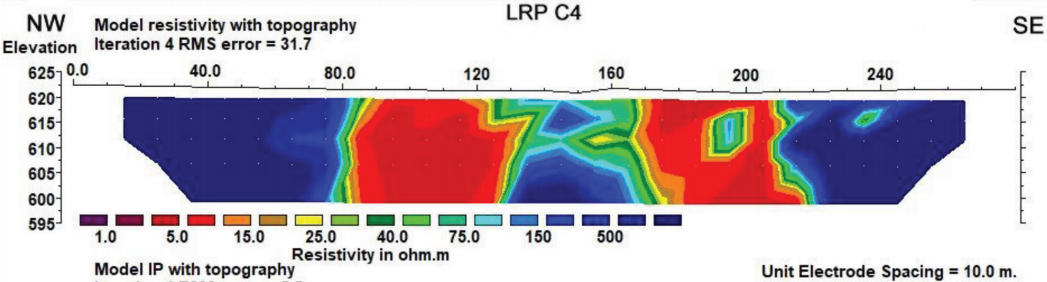 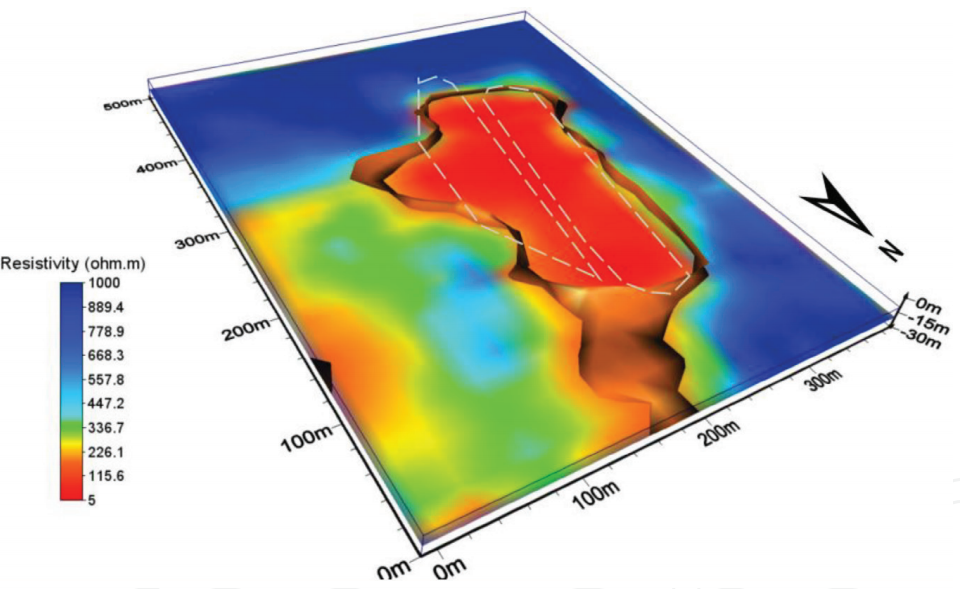 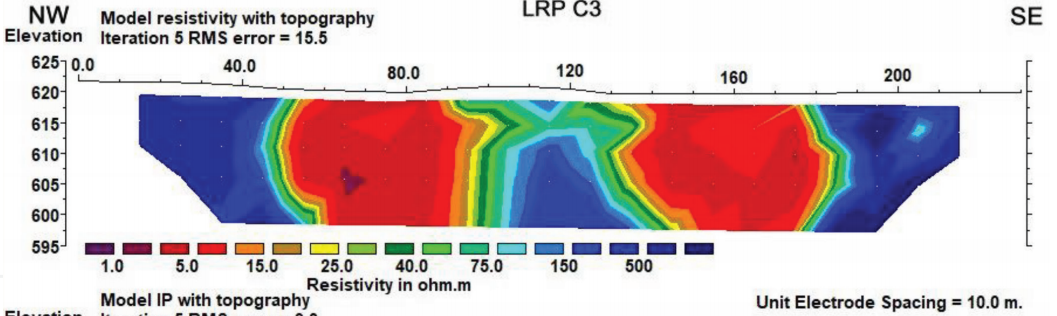 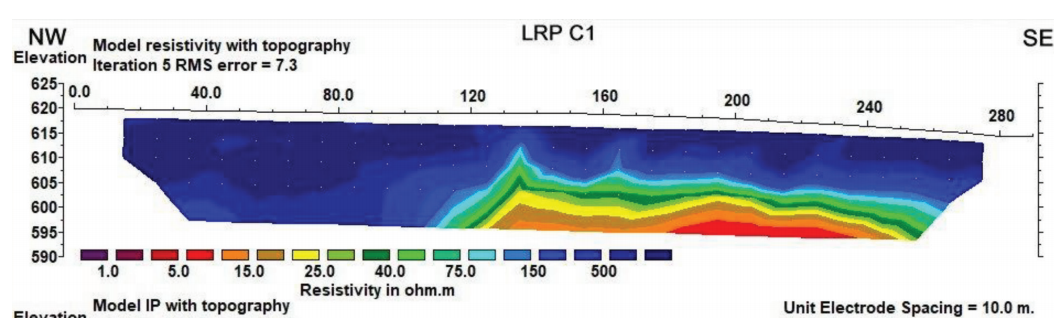 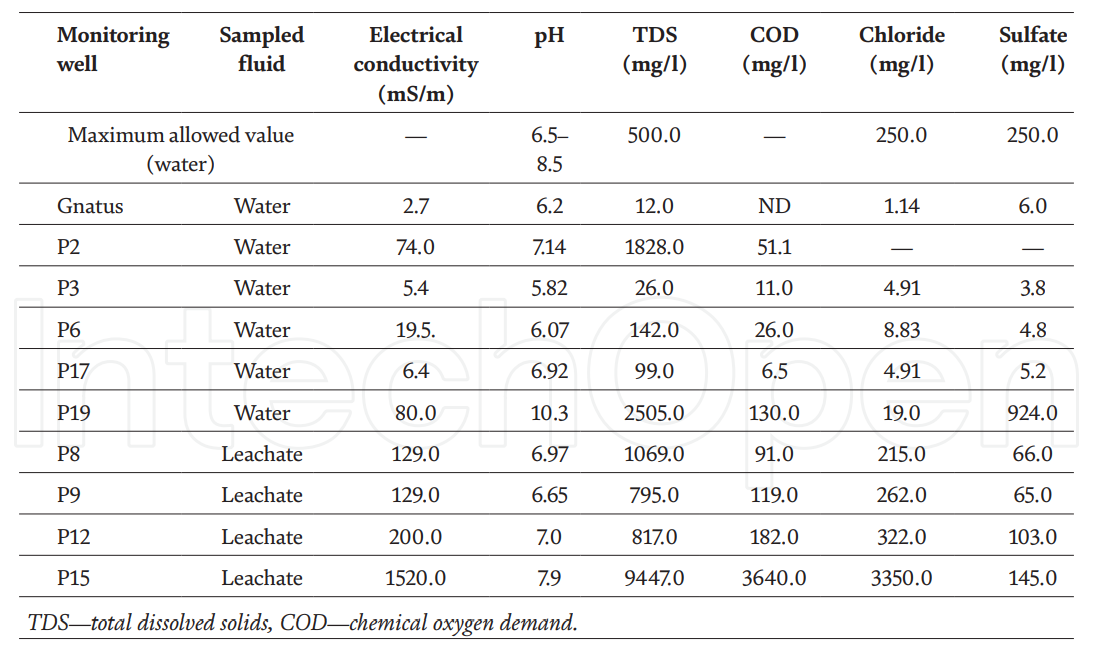